Risk Management:Risk articulation
Last updated October 2024
Contents
Introduction
Consider how a risk is recorded
Consider report audiences
Constructing a risk title and risk description
Introduction
Consider how a risk is recorded
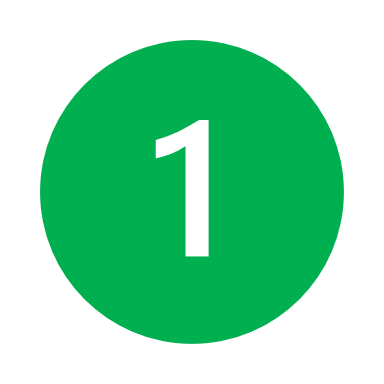 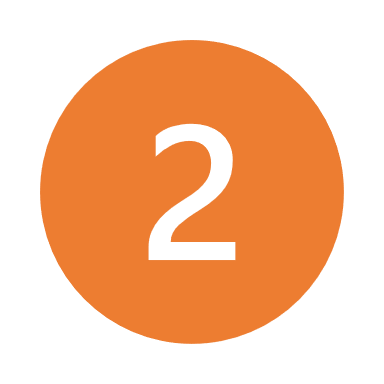 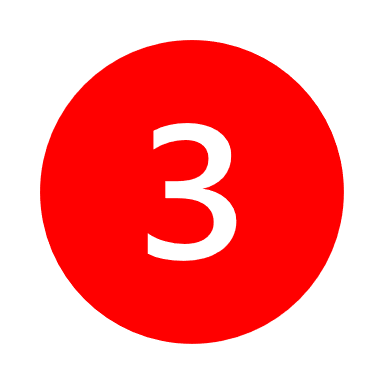 This system risk report shows: 
A simple overview title
What could cause the risk to occur
What the consequence of the risk would be
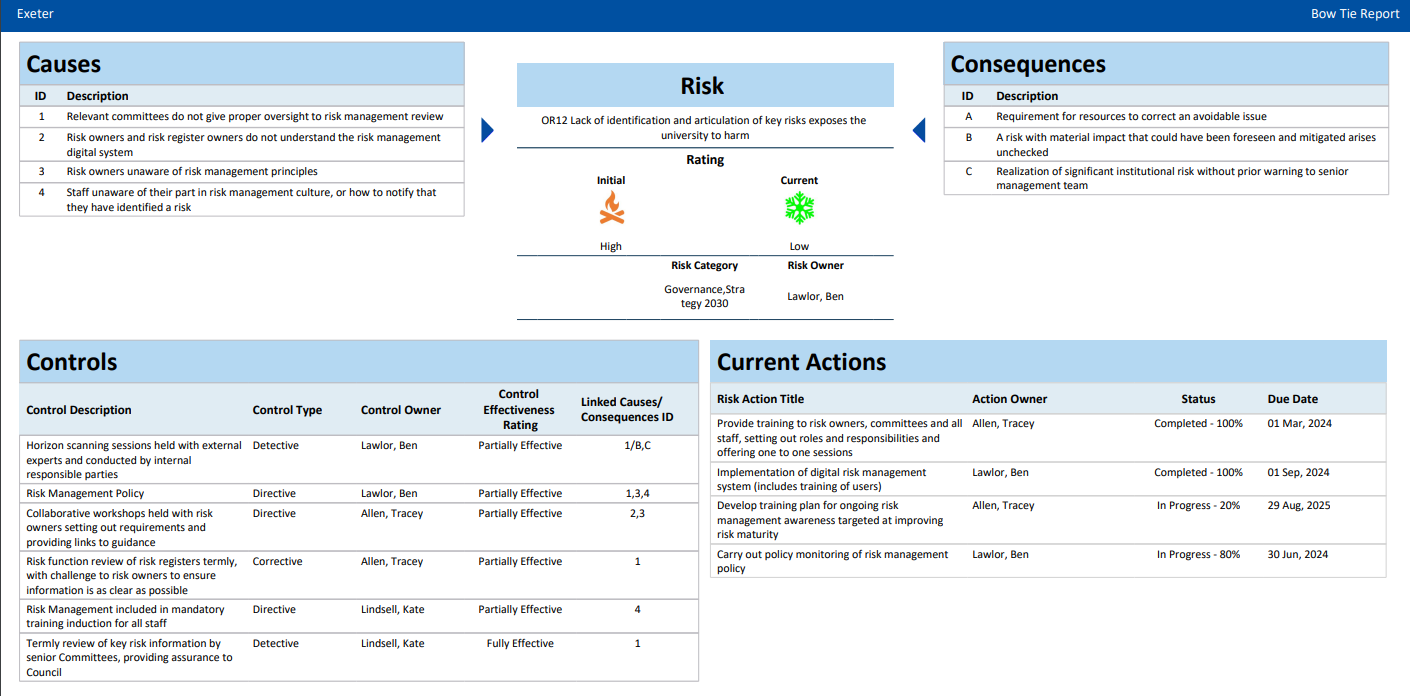 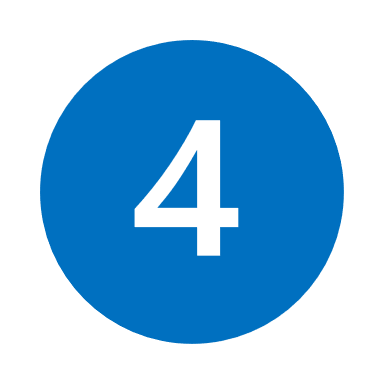 4. Mitigations can then be targeted at:

The causes to try to limit the likelihood of the risk occurrence
The Consequences to limit the impact if the risk did occur
Consider report audiences
Risks across the university are reported to Compliance Committee, University Executive Board, Audit and Risk Committee, and Council. The risk title for risks included in the report is extracted and presented to these committees.

Committee members will not be close to all risks registered but should be able to understand the crux of the risk from the title.

This means that localised abbreviations and jargon should not be used, as only those in the area registering the risk would understand their meaning and context.
Constructing risk titles and descriptions
Examples of good and bad risk titles and descriptions:

Risk Title – a short, informative overview that can be understood in its own right:

Risks are not identified

Lack of identification and articulation of key risks exposes the university to harm


Risk description – more information that supports the risk title rather than repeats it:

The university does not identify risks appropriately

Key risks to the University are not identified or are not articulated to provide appropriate visibility and escalation when required. Potential realisation of a significant institutional risk without prior warning to the senior management team.
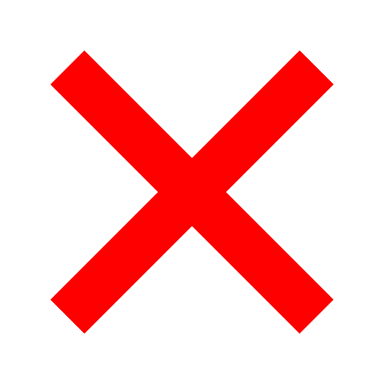 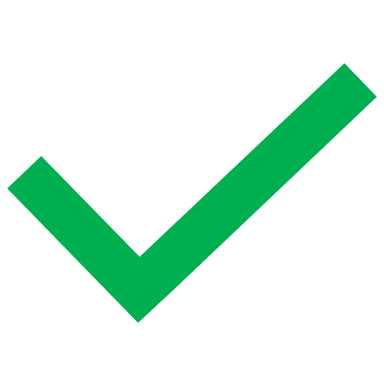 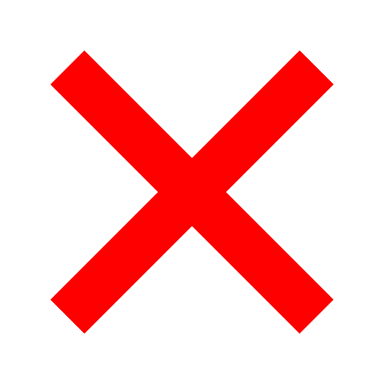 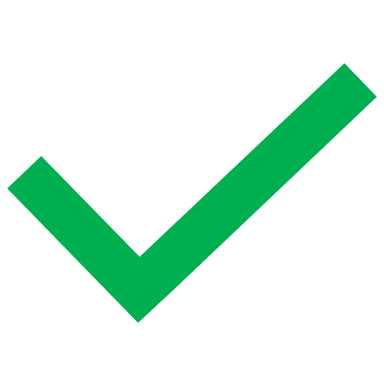 If you have any questions, please contact us: ​​RiskManagement@exeter.ac.uk